Figure 5. The effect of FTI on the distribution of GFP signal in normal fibroblasts (GM08398) expressing ...
Hum Mol Genet, Volume 14, Issue 20, 15 October 2005, Pages 2959–2969, https://doi.org/10.1093/hmg/ddi326
The content of this slide may be subject to copyright: please see the slide notes for details.
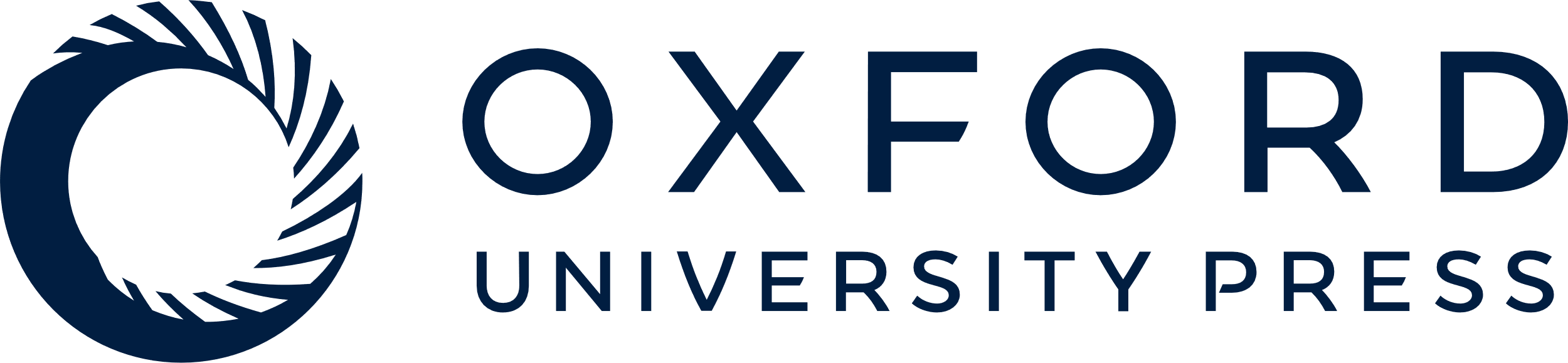 [Speaker Notes: Figure 5. The effect of FTI on the distribution of GFP signal in normal fibroblasts (GM08398) expressing GFP–lamin A (A, B and C), GFP–progerin (D, E and F) and GFP–LA (L647R) (G, H and I) using a retroviral Tet-off system with various FTI concentrations. Fibroblasts were maintained in medium with 0 nm (A, D and G), 10 nm (B, E and H) or 100 nm (C, F and I) FTI for six days. Expression levels of the GFP fusions were maintained at levels similar to endogenous levels of lamin A by the addition of 0.05 mg/ml tetracycline. Signals were visualized with a Zeiss Axiophot Fluorescent microscope and imaging was performed using the Olympus DP70 Digital Camera System.


Unless provided in the caption above, the following copyright applies to the content of this slide: © The Author 2005. Published by Oxford University Press. All rights reserved. For Permissions, please email: journals.permissions@oxfordjournals.org]